Fahrradmonteur
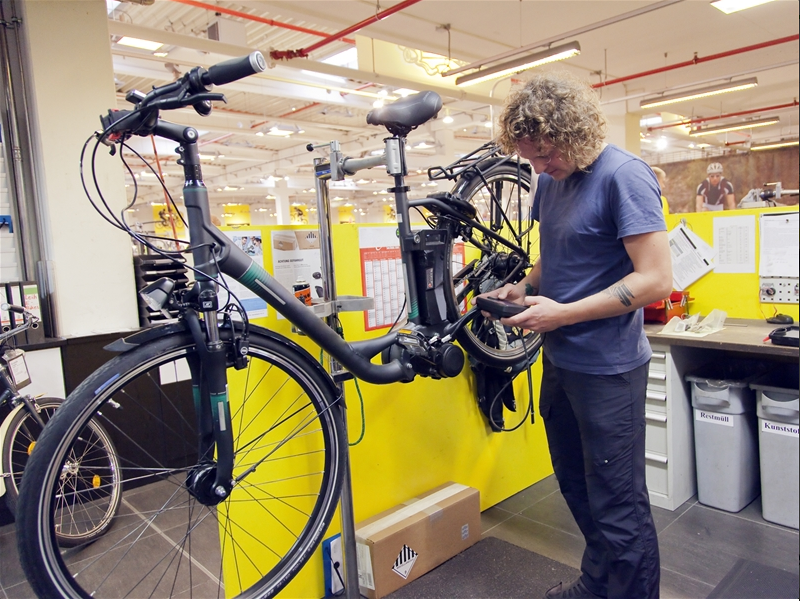 Der Berufsfeld  ist Technik, Technologiefeldervon Menschen, Tieren oder Pflanzen untersucht werden. Fahrzeug- und Verkehrstechnik sowie Luft- und Raumfahrttechnik befassen sich mit der Entwicklung, Produktion und Wartung von Fahr- bzw. Flugzeugen
Berufe in der Fahrzeug- und Verkehrstechnik
Berufstyp: Anerkannter Ausbildungsberuf
Ausbildungsdauer  : 2 Jahre
Ausbildungsart : Duale Ausbildung in Industrie und Handwerk (geregelt durch Ausbildungsverordnung) 
Lernorte : Ausbildungsbetrieb und Berufsschule (duale Ausbildung)
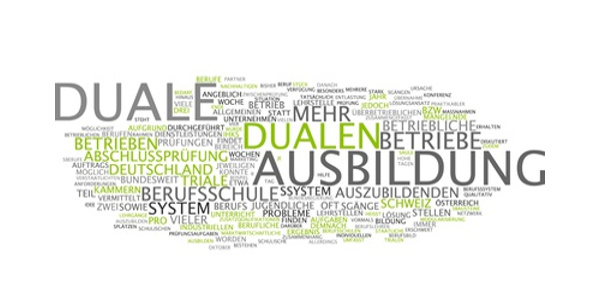 Was macht man in diesen Beruf
Fahrradmonteure und -Monteurinnen bauen Fahrräder zusammen, warten bzw. reparieren diese oder passen sie den Wünschen der Kunden an
Sie identifizieren und beheben Mängel und stellen sicher, dass das Fahrrad verkehrssicher und funktionstüchtig ist
Wo arbeite man
in der Werkhalle

Darüber hinaus arbeiten sie ggf. auch

in Verkaufsräumen

in Büroräumen
Welcher Schulabschluss wird erwartet?
Rechtlich ist keine bestimmte Schulbildung vorgeschrieben. In der Praxis stellen Betriebe überwiegend Auszubildende mit Hauptschulabschluss* ein
Welche Anforderung hat der beruf
Sorgfalt (z.B. beim Montieren und Justieren von Fahrzeugkomponenten)

Verantwortungsbewusstsein (z.B. beim Einstellen und Warten sicherheitsrelevanter Bauteile wie Bremsen und Beleuchtung)

Geschicklichkeit und Auge-Hand-Koordination (z.B. beim Einstellen von Schaltungen)

Technisches Verständnis (z.B. Ermitteln der Ursachen von Fehlern, Störungen und Schäden)
Was verdient man in der Ausbildung?
1. Ausbildungsjahr: € 815 bis € 1.008 (Handel*), € 620 bis € 650 (Handwerk*), € 976 bis € 1.097 (Industrie*)

2. Ausbildungsjahr: € 865 bis € 1.065 (Handel*), € 700 bis € 732 (Handwerk*), € 1.029 bis € 1.128 (Industrie*)
Kann ich mir den beruf vorstellen
Ich könnte mir denn beruf vorstellen denn man braucht ein Hauptschulabschluss und ich Habe mein Farad schon oft erst alleine repariert